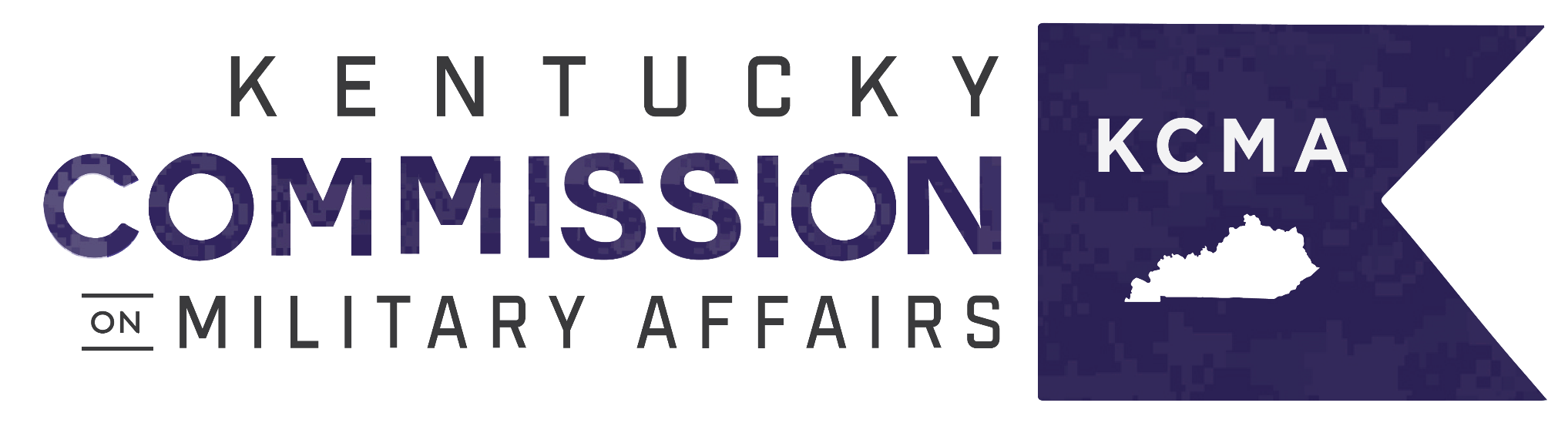 Brigadier General (R) Steven Bullard
Executive Director